Overzicht
Groep Infrabo
Projectscope
Werkzaamheden
Riolering
Wegenis
Pidpa
Vermetten Wegenbouw
Pleinstraat
20/03/2024
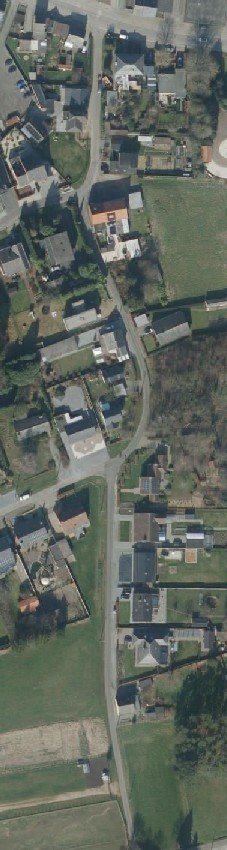 Projectscope
Van Grote Baan tot Katelijnestraat
Pleinstraat
20/03/2024
Riolering
Gescheiden aanleg
Openbaar domein
Privé

Waarom gescheiden riolering?
Regenwater ter plaatse in bodem (met behulp van poreuze betonbuizen en grachten)
Afvalwater richting rioolwaterzuiveringsinstallatie
Pleinstraat
20/03/2024
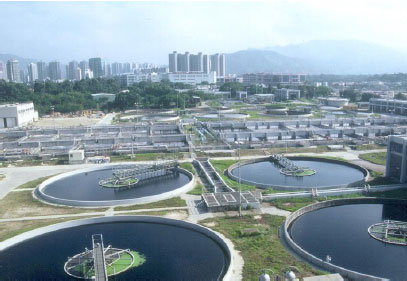 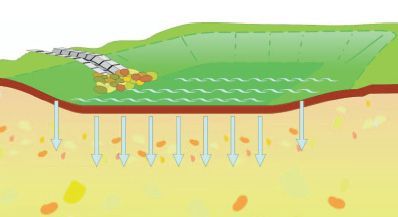 Betere werking zuiveringsinstallaties
Proper water niet extra zuiveren
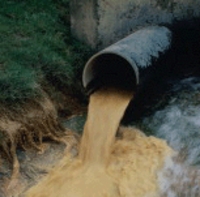 Infiltratie
Voeding grondwater
Vervuiling waterlopen tegen gaan
Betere kwaliteit waterlopen
Pleinstraat
20/03/2024
Riolering
Afvalwater – riolering onder rijweg
Gebruik van gresbuizen dia. 250 
Aansluiting op Grote Baan

Regenwater – riolering onder rijweg
Gebruik van poreuze betonbuizen dia.400 tot 500 & grachten
principe = infiltratie
Aansluiting op Heibergstraat

Afkoppeling privaat domein  afkoppelingsdeskundige
Pleinstraat
20/03/2024
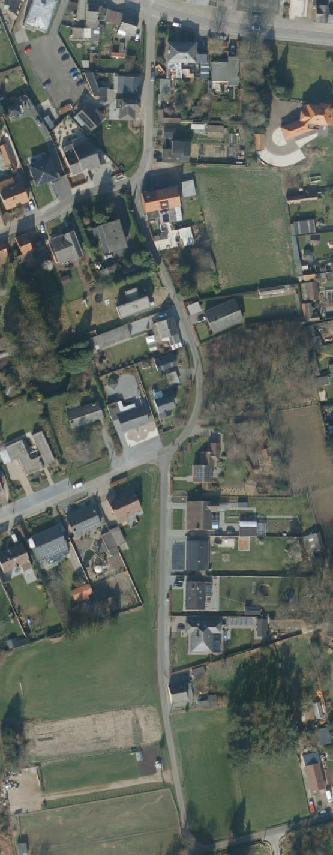 Pleinstraat
20/03/2024
Wegenis
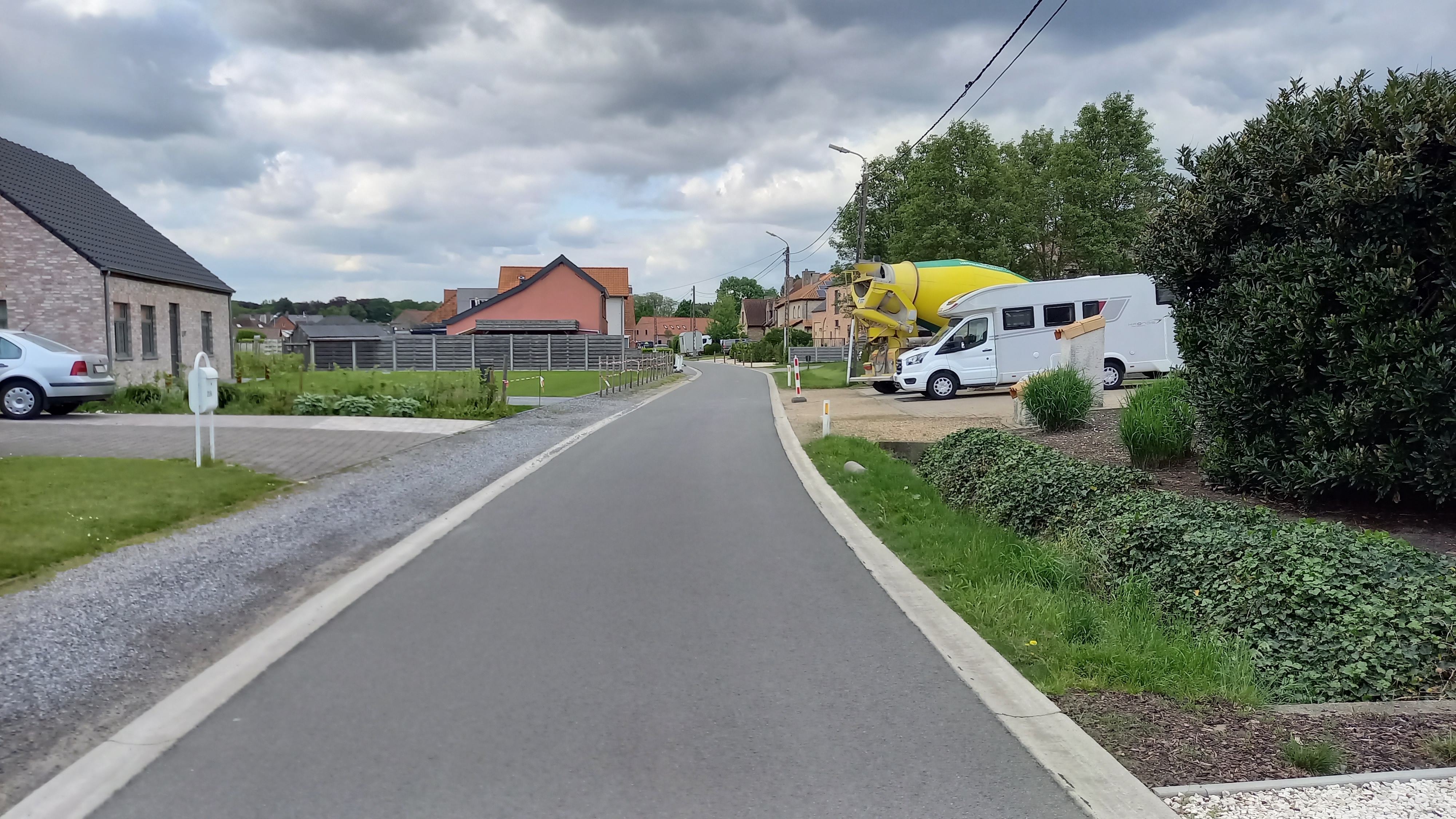 3m asfaltweg
0.15m platte strook
0.3m greppel met kolk
Pleinstraat
20/03/2024
Pidpa
Pleinstraat
20/03/2024
Pidpa, uw waterpartner!
Regelgeving
Riolering en afkoppelen
Veiligheid
Meer informatie? Vragen?
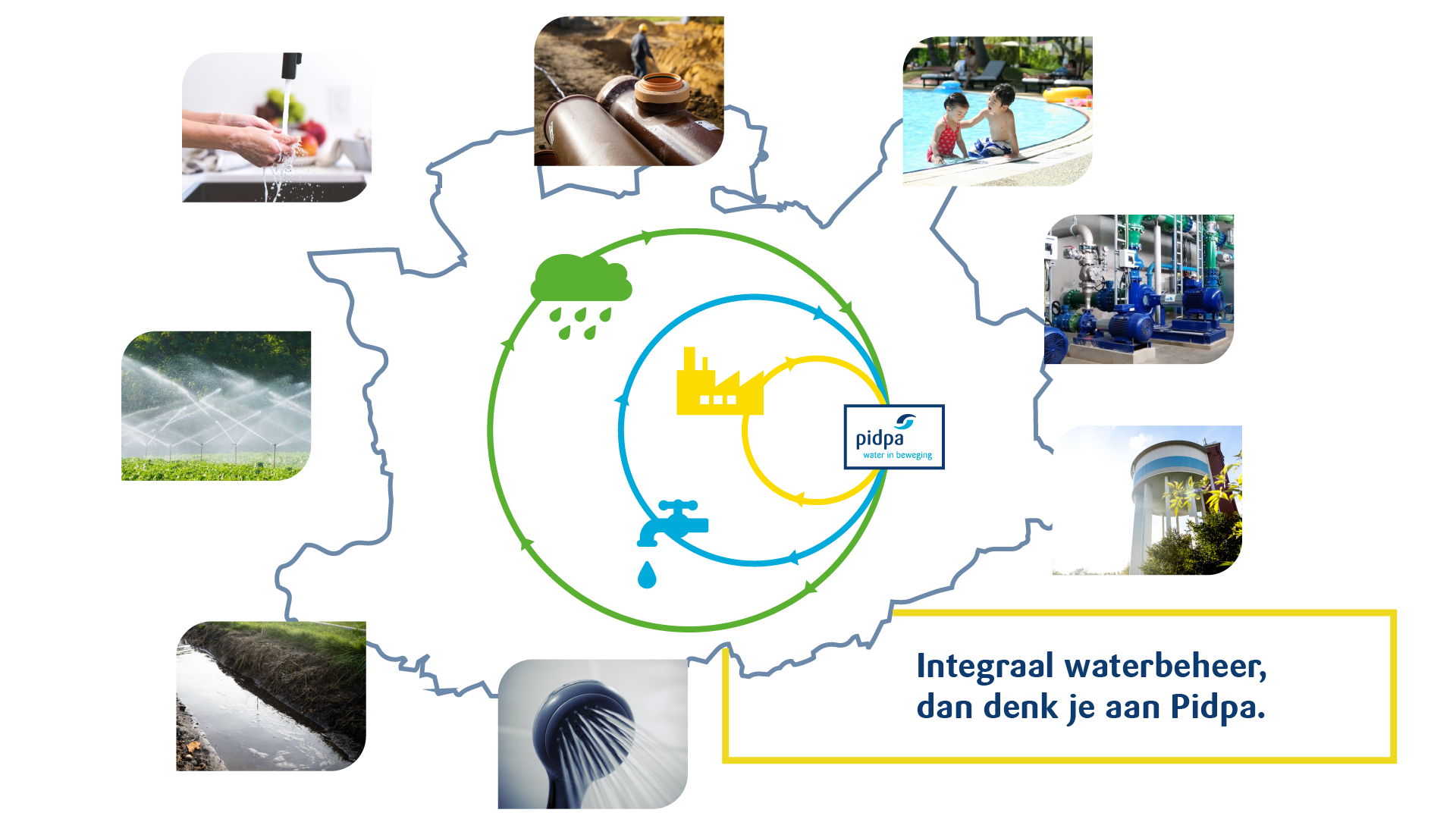 Pidpa, uw waterpartner
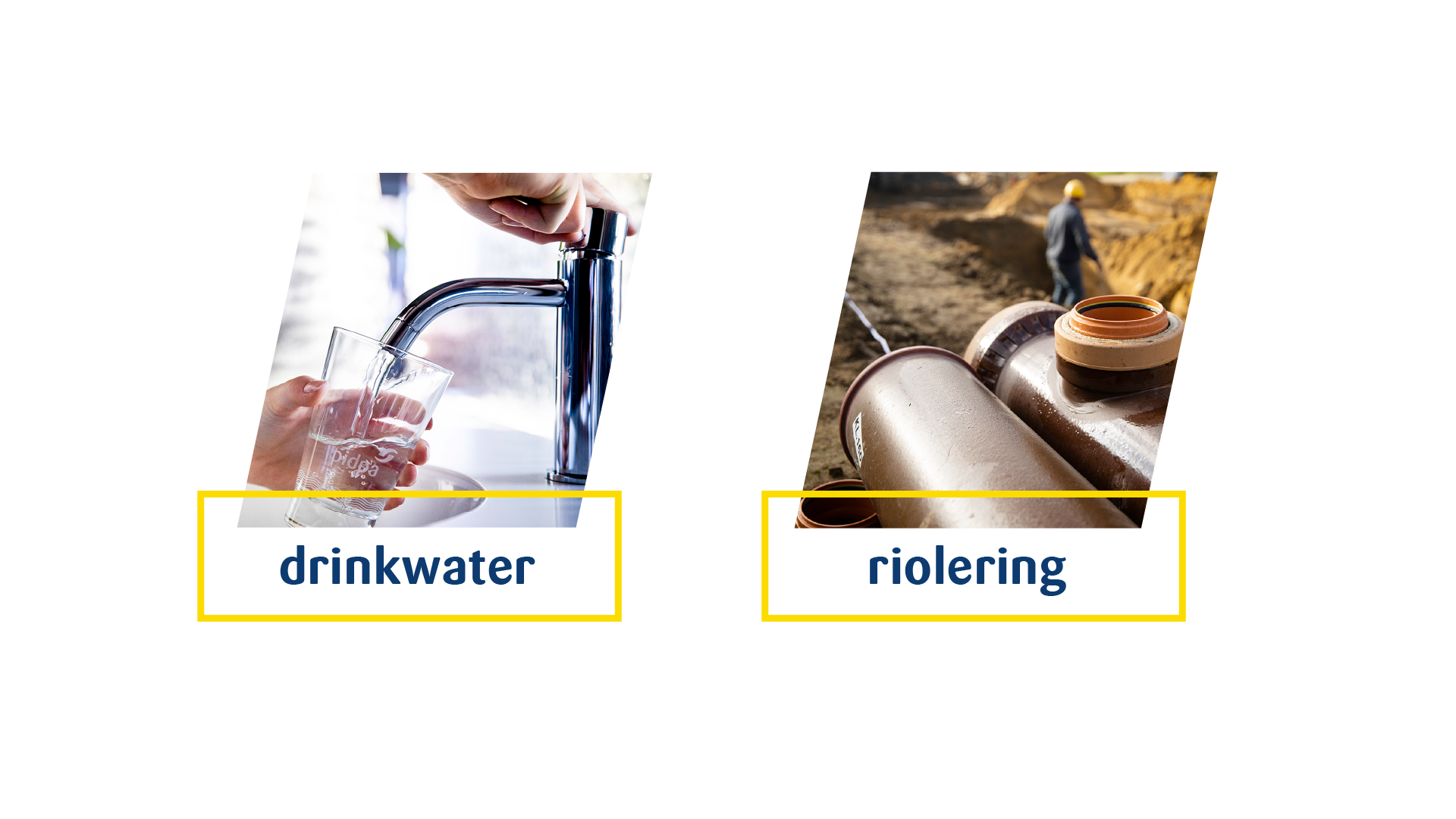 Pidpa, uw waterpartner
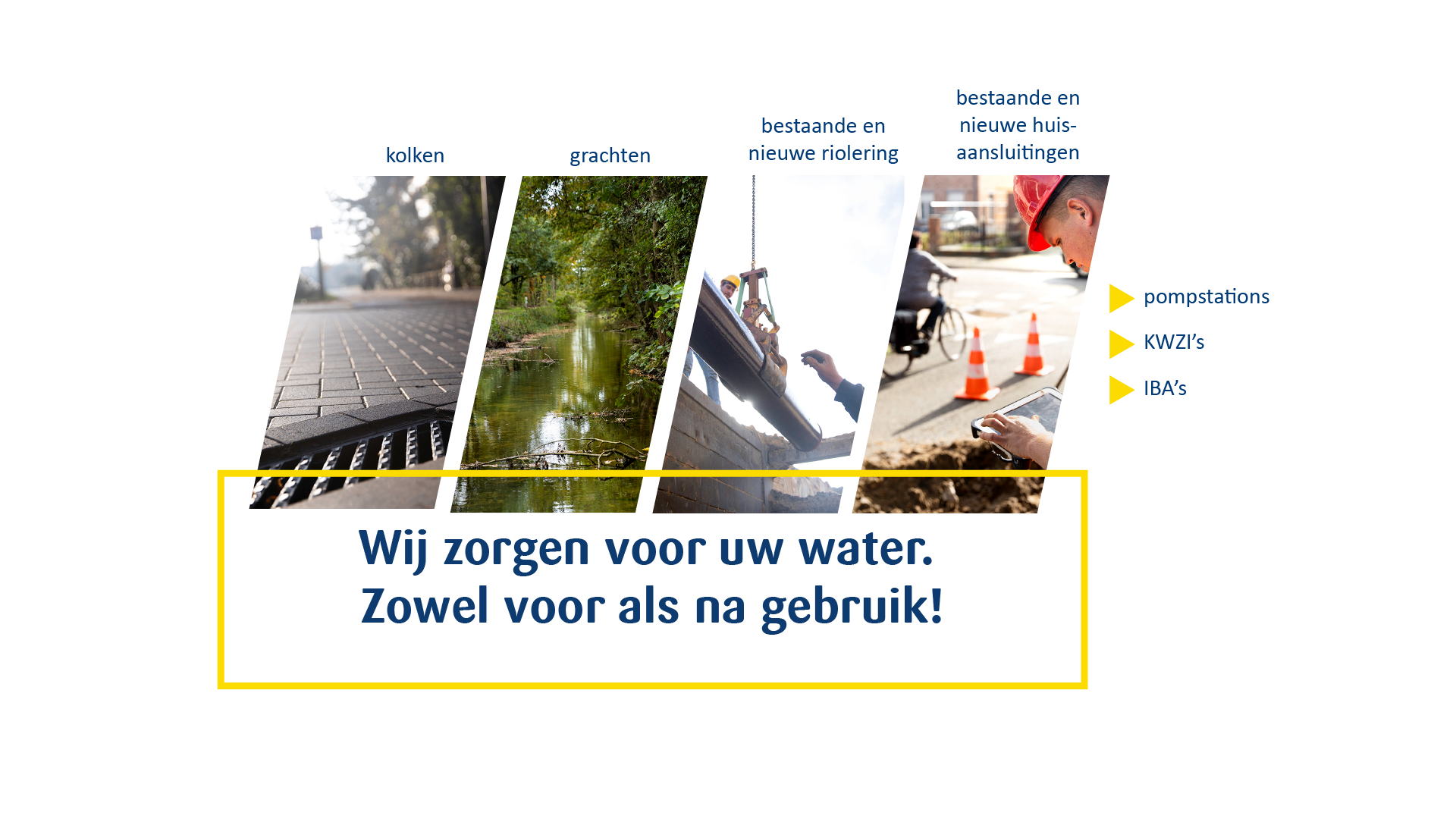 Waarom?
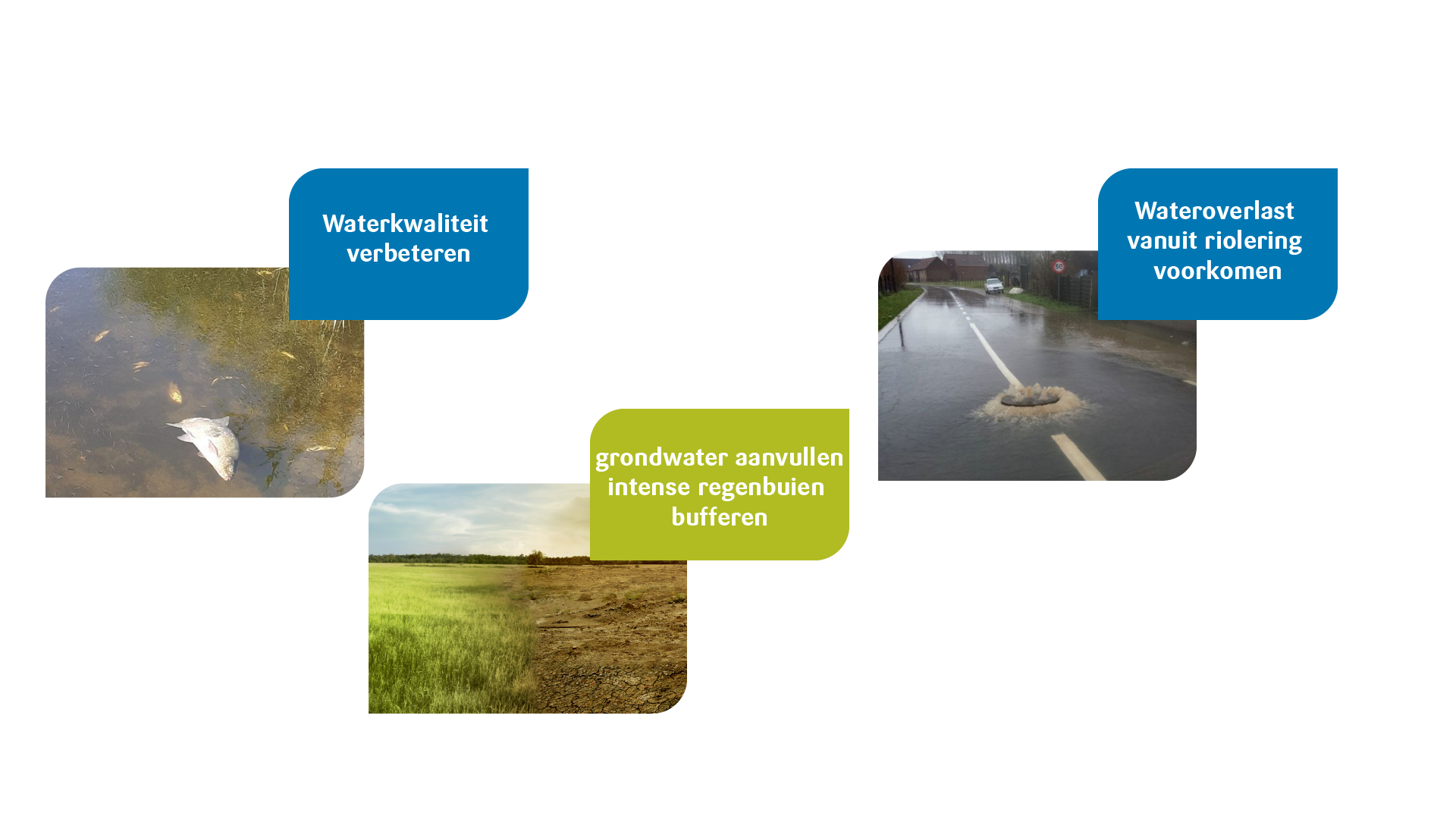 Pidpa, uw waterpartner!
Regelgeving
Riolering en afkoppelen
Veiligheid
Meer informatie? Vragen?
Regelgeving
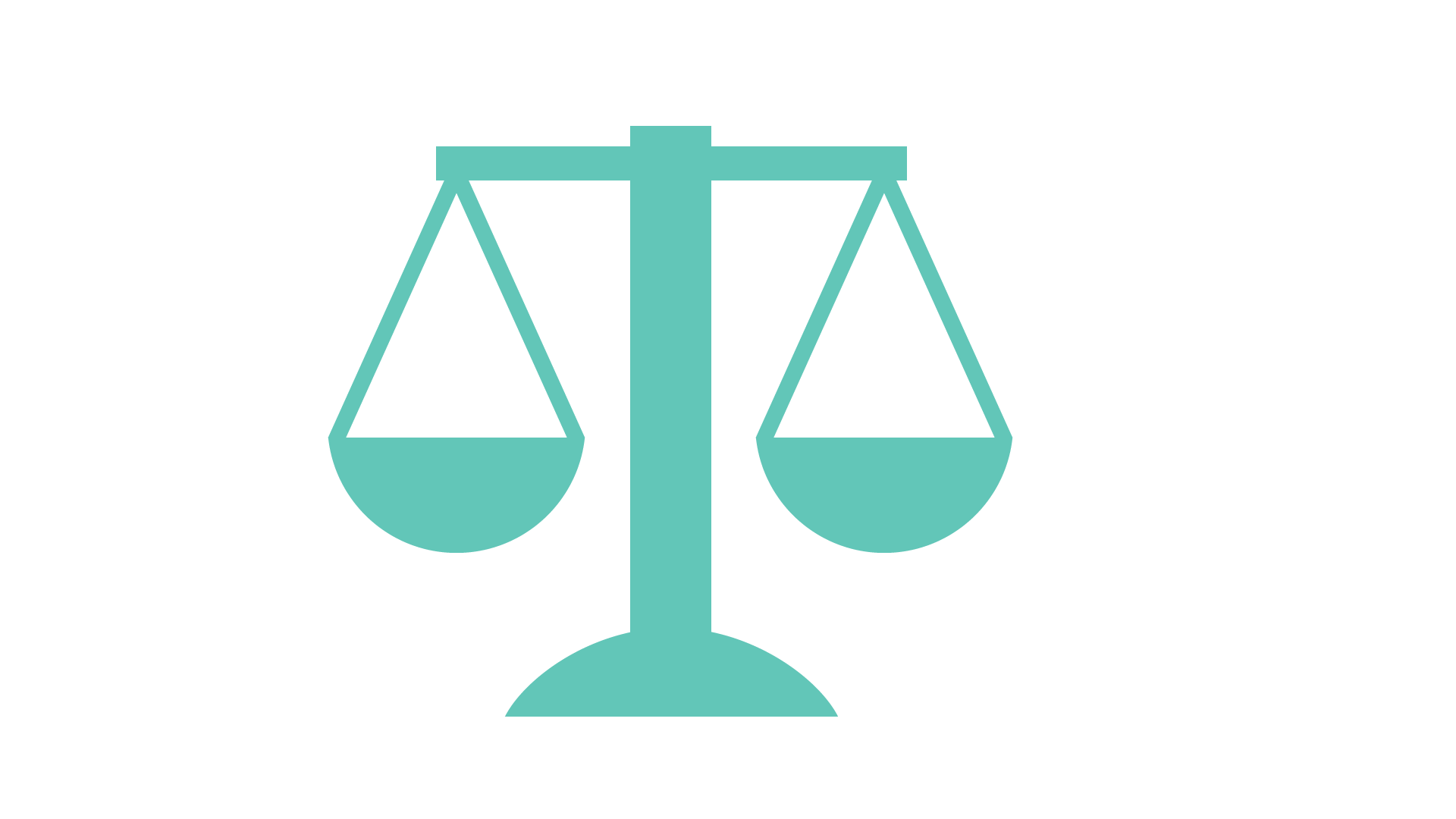 VLAREM II 
Verplichte aansluiting op riolering
Scheiding afval- en hemelwater op privaat domein bij aanleg van een gescheiden stelsel in straat
Besluit van de Vlaamse Regering ivm keuring privéwaterafvoer
Verplichte controle correcte afkoppeling afval- en hemelwater bij elke wijziging aan privéwaterafvoer
=> Keuring bij aanleg gescheiden riolering
Gewestelijke stedenbouwkundige verordening
Verplichte scheiding afval- en hemelwater voor nieuwbouw - vernieuwbouw
Pidpa, uw waterpartner!
Regelgeving
Riolering en afkoppelen
Veiligheid
Meer informatie? Vragen?
Bestaande situatie
Gemengd rioolstelsel of grachtenstelsel   
in straat met één grachtenstelsel voor afvoer van afval- én hemelwater.
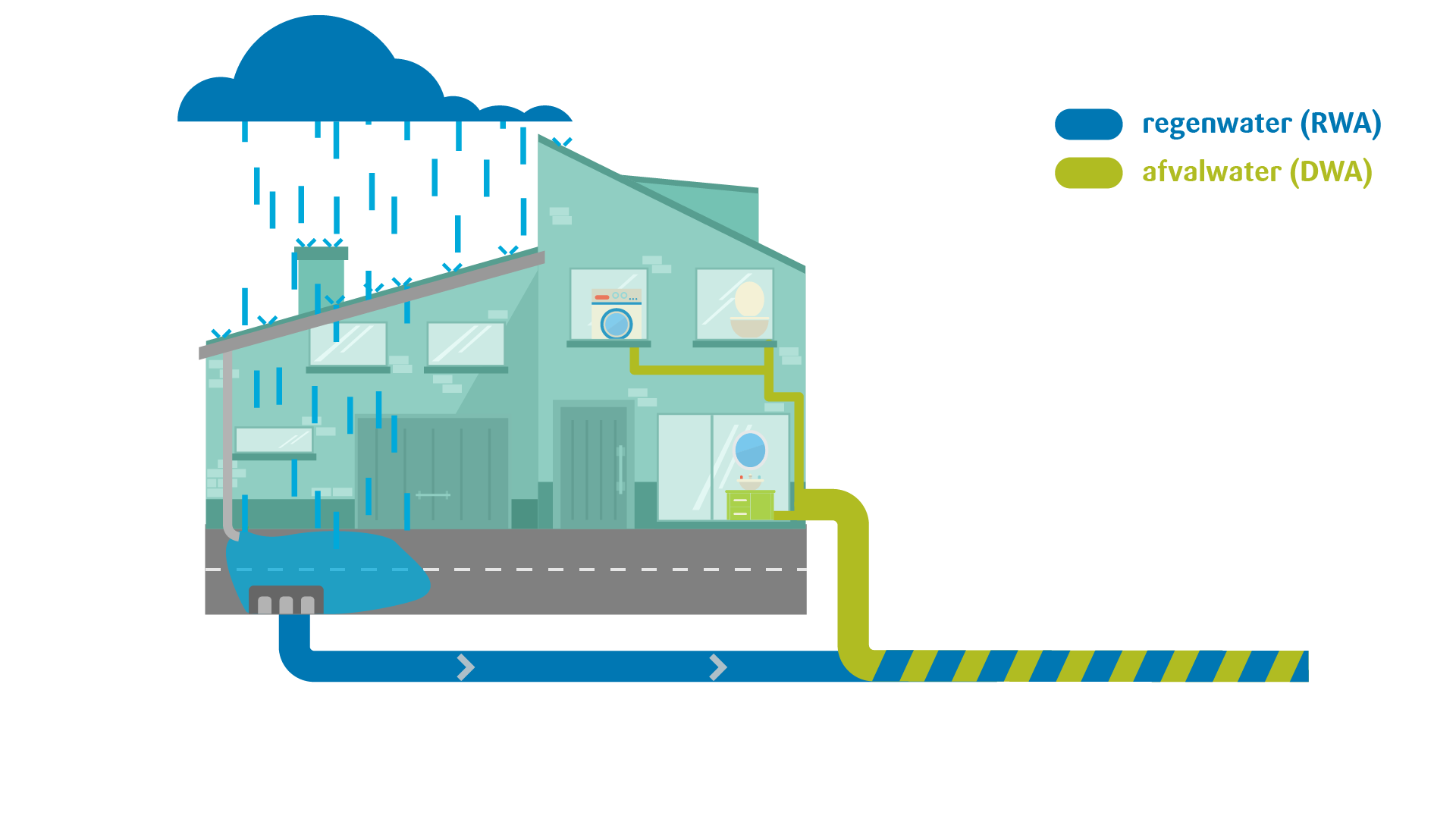 Nieuwe situatie
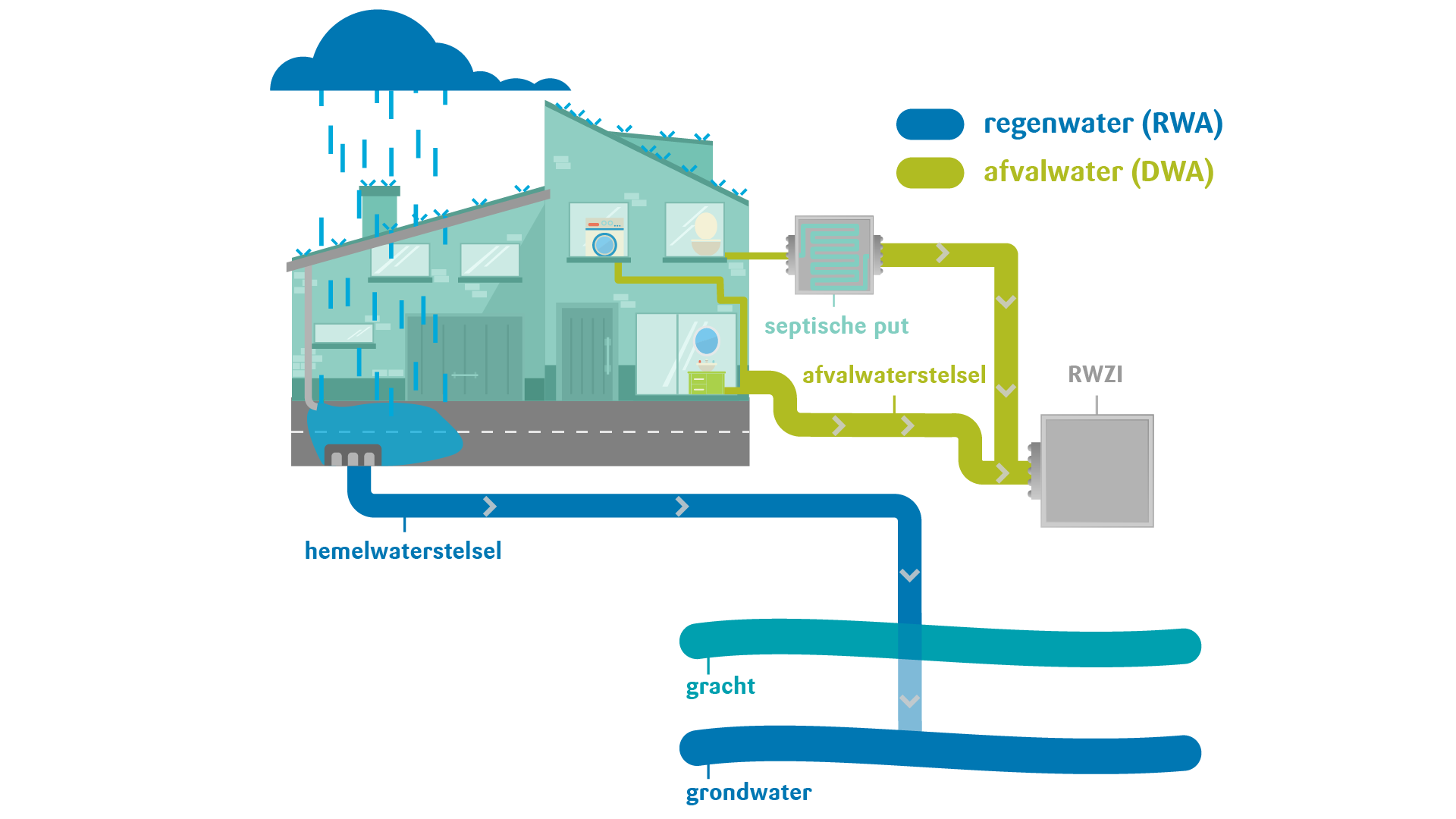 Gescheiden rioolstelsel in straat met aparte riolering voor afvoer van afval- en hemelwater.
Wat betekent afkoppelen voor U?
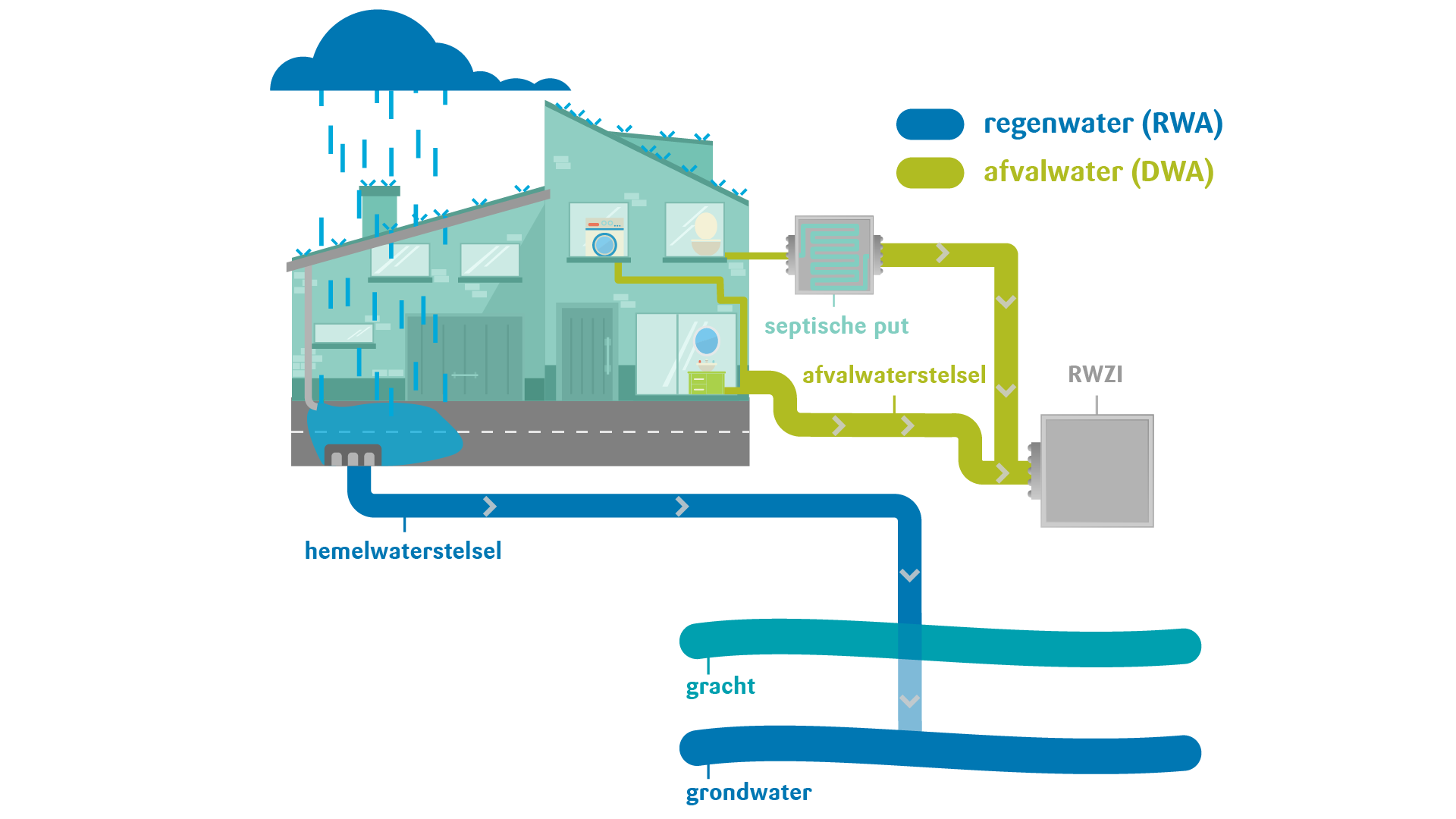 Vuil water steeds verplicht aansluiten op straatriolering.

Regenwater afhankelijk van bouwtype verplicht volledig of deels af te koppelen.
Verplicht te behouden!
Wat betekent afkoppelen voor U?
Woningen met OPEN en HALFOPEN bebouwing 
Afkoppelen alle dakvlakken en verharding rondom woning
100 % afkoppelingsplicht
Mogelijke uitzondering: ingesloten dakvlak
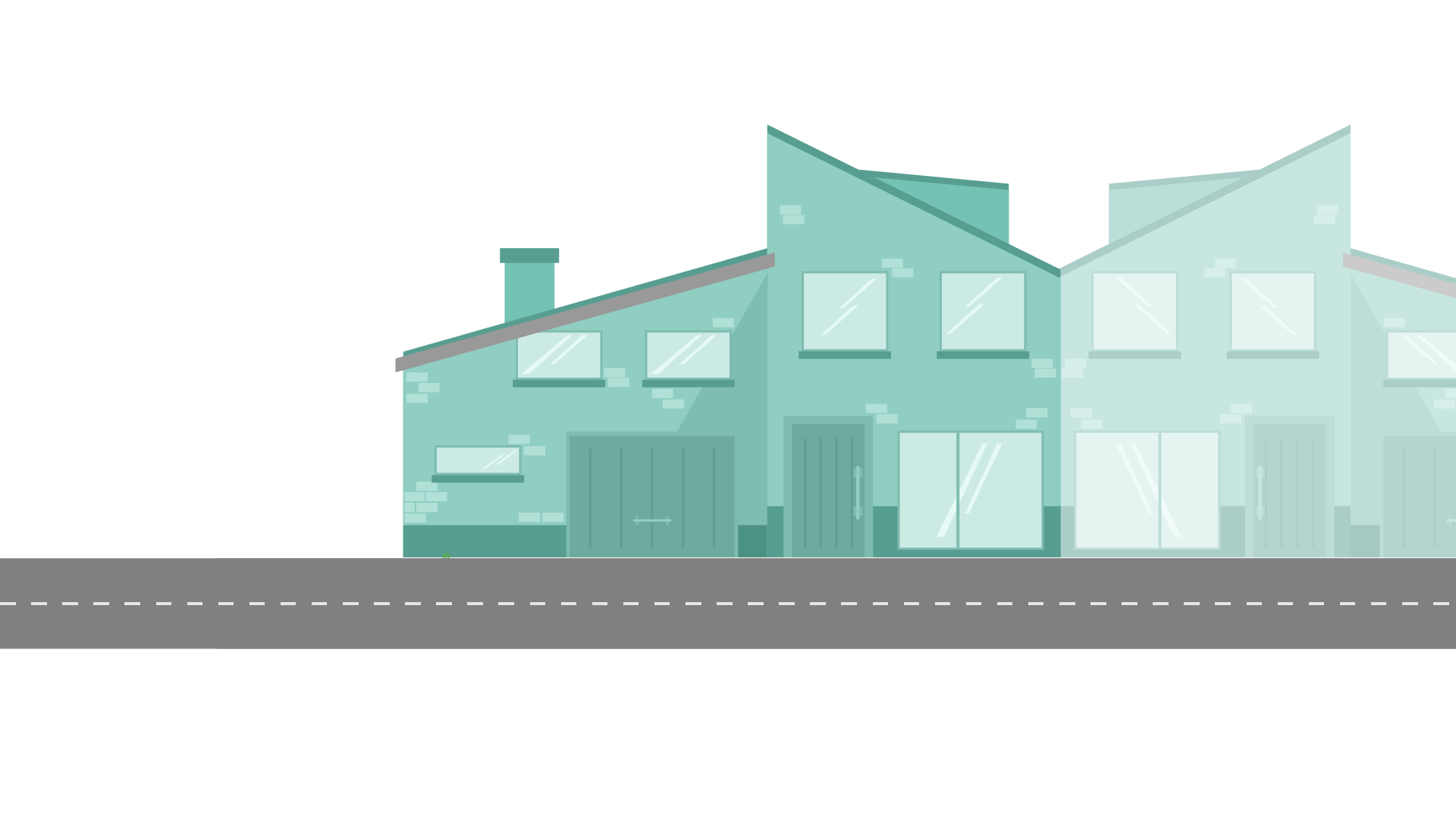 Wat betekent afkoppelen voor U?
Woningen met GESLOTEN bebouwing met voortuin en zonder doorgang :
Afkoppelen verharding en dakvlak aan straatzijde
50% afkoppelingsplicht (= optimale afkoppeling)
Geen leidingen door de woning
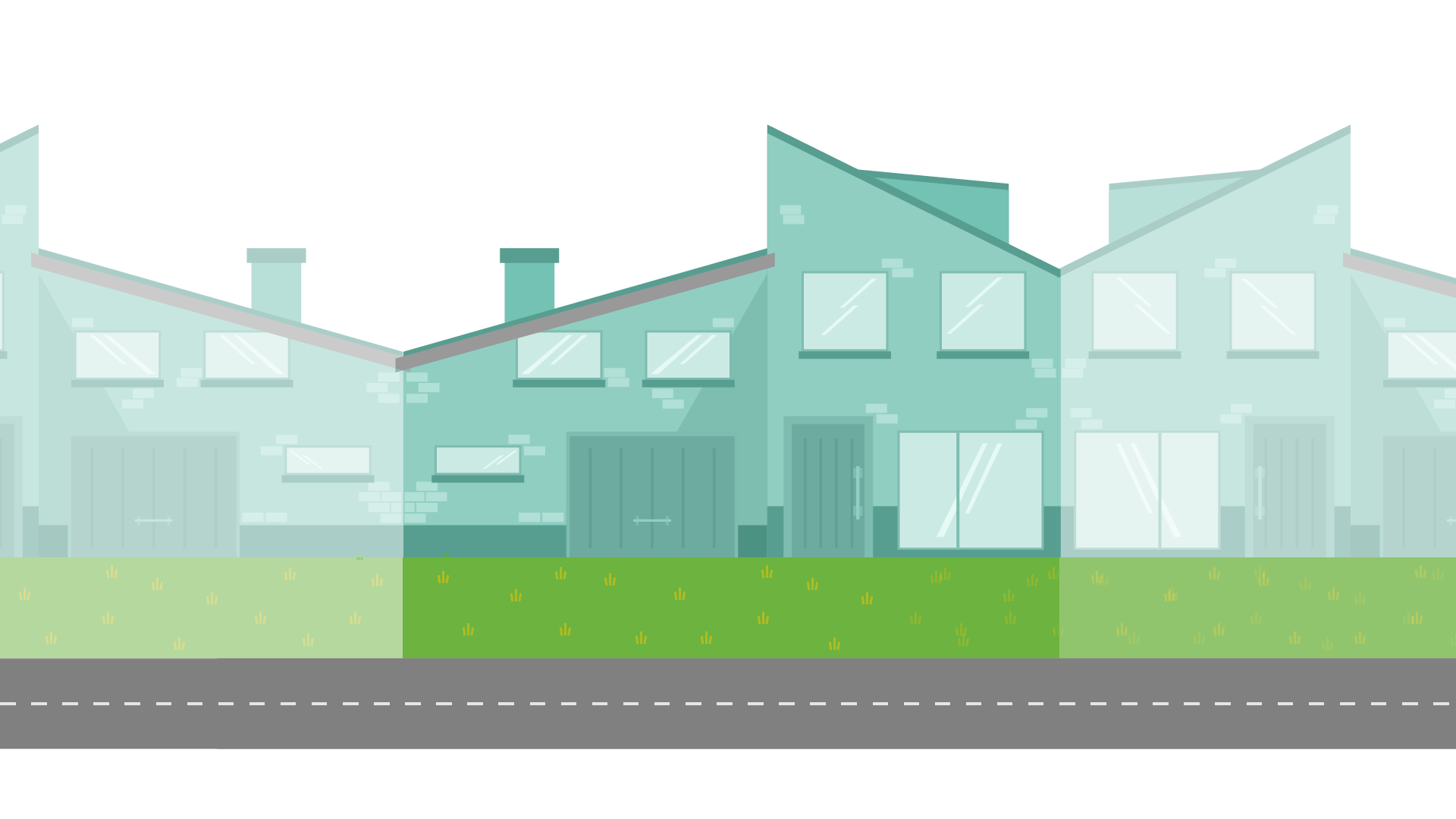 Wat betekent afkoppelen voor U?
Woningen met GESLOTEN bebouwing ZONDER VOORTUIN en zonder doorgang:
Afkoppelen dakvlak aan straatzijde
50% afkoppelingsplicht (= optimale afkoppeling)
Gevel = openbaar domein
Afkoppeling door Pidpa
Geen leidingen door de woning
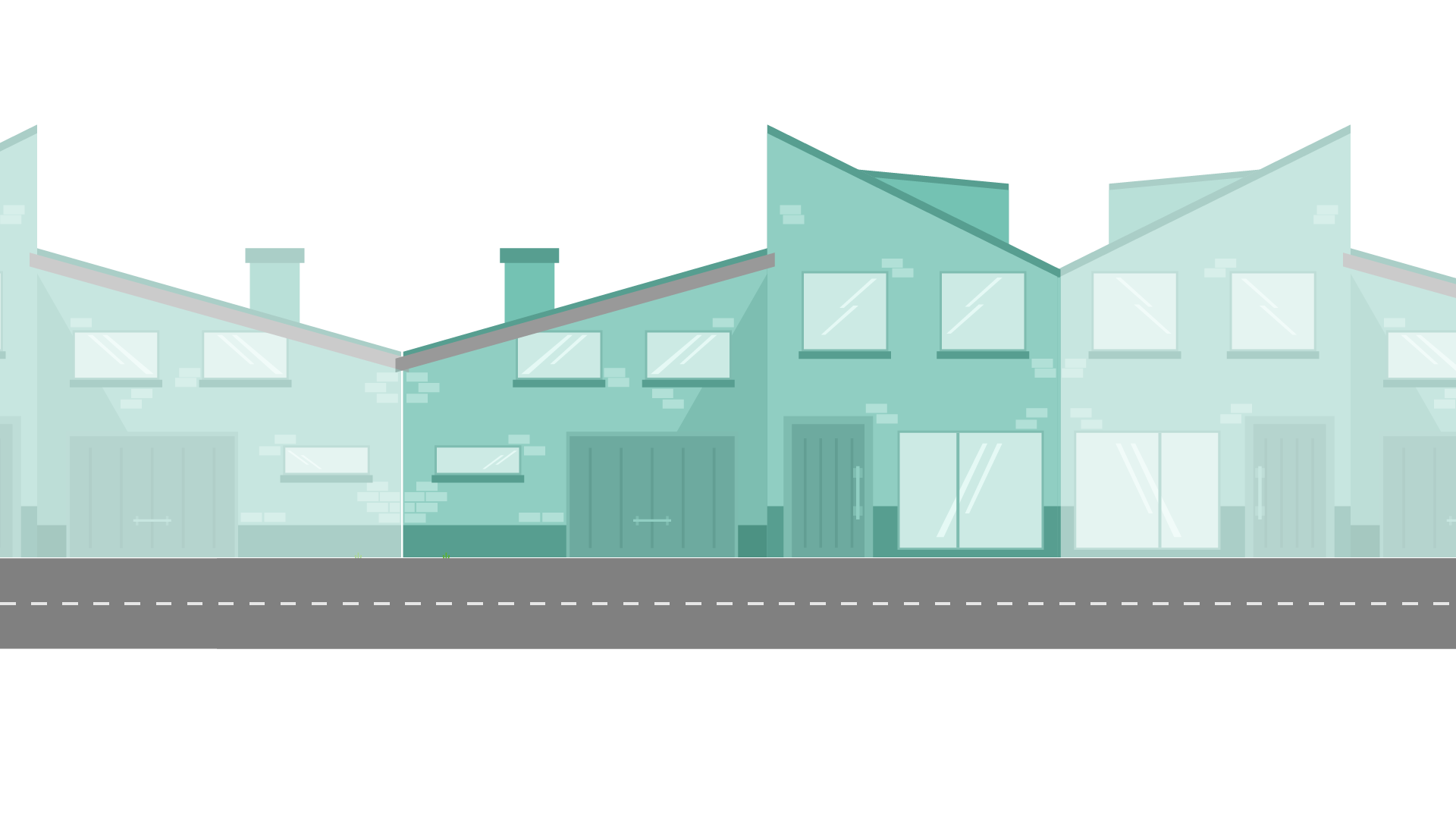 Hemelwater, nuttig voor u!
Gewestelijk stedenbouwkundige verordening 
(herbruik hemelwater):

Herbruik (regenwaterput/ regenton)
Infiltratie
Gescheiden afvoer
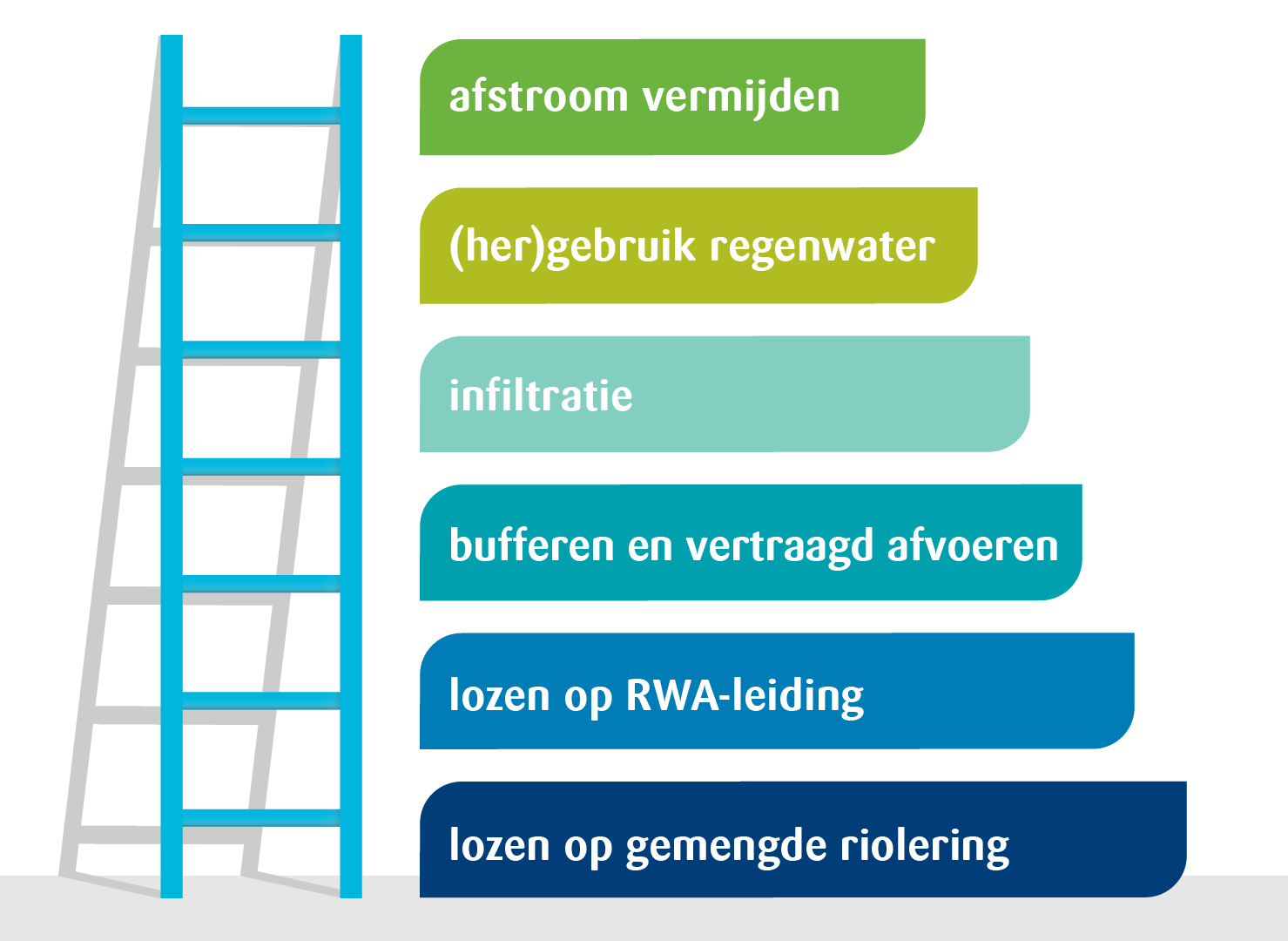 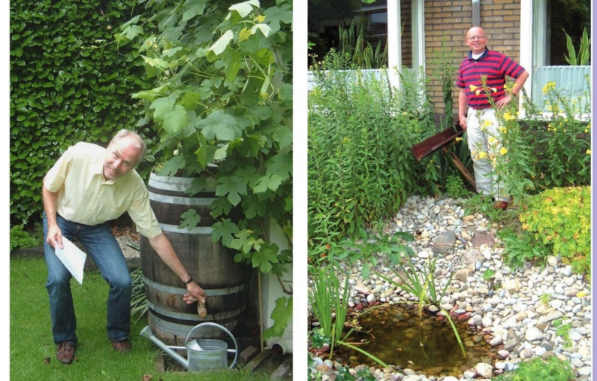 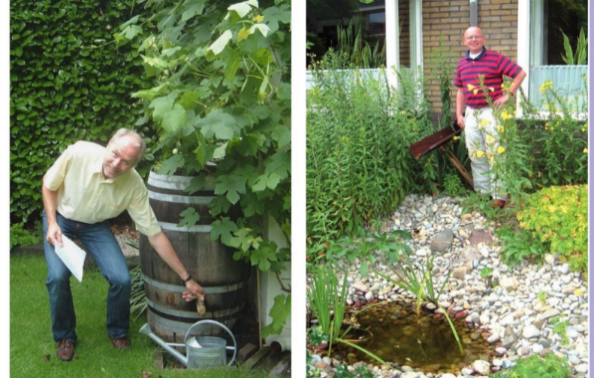 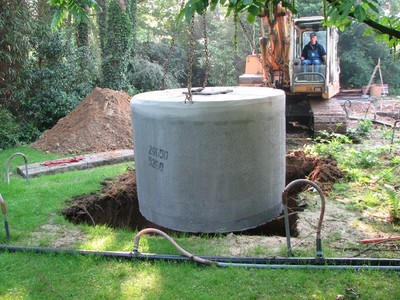 Afkoppeling op privé
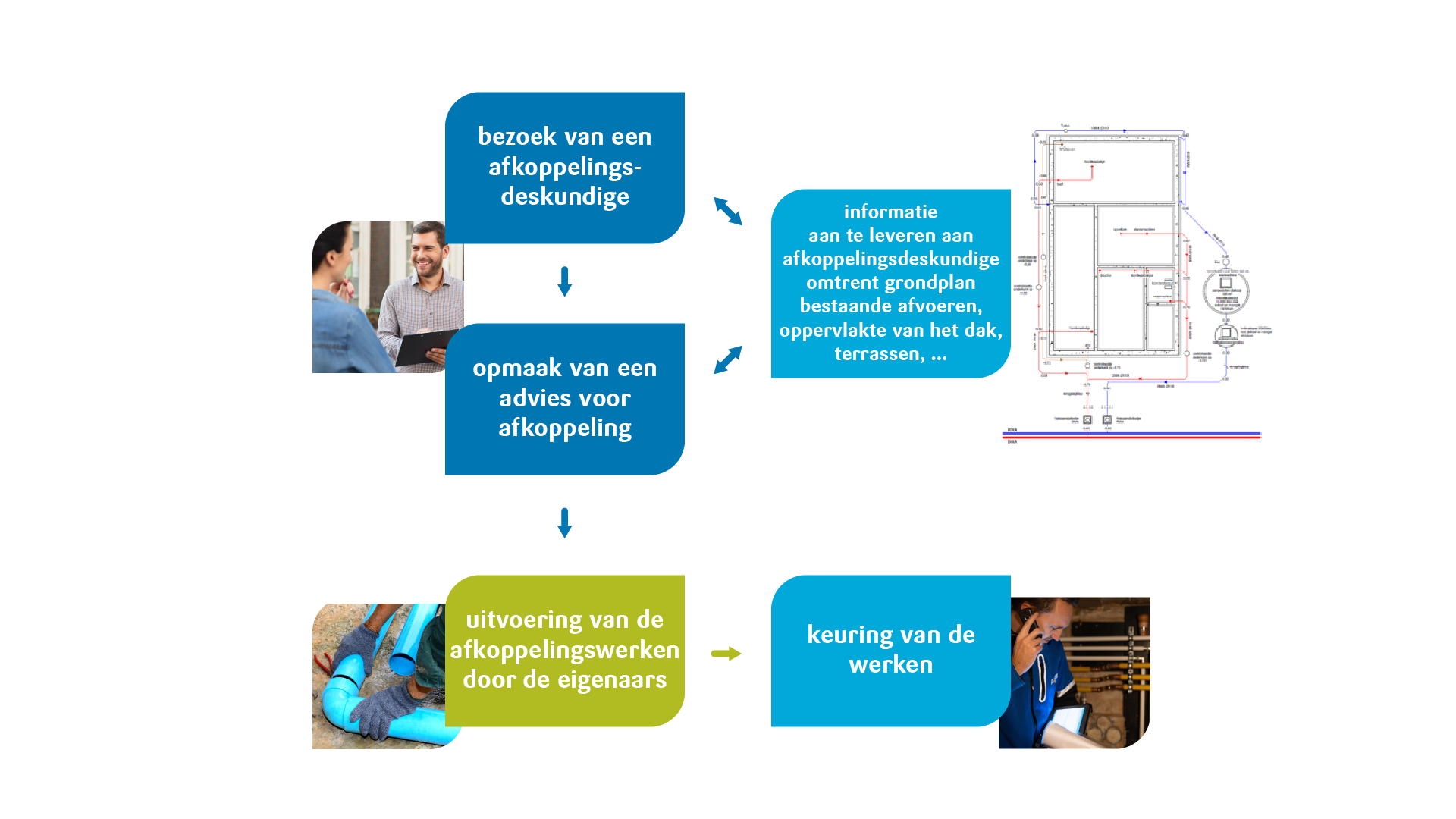 Afkoppeling op privé
Pidpa-riolering biedt aan bewoner:

gratis afkoppelingsadvies hemel- en afvalwater + plaatsbezoek

1 huisaansluitingsputje vuilwater (DWA) (extra aansluiting tegen kostprijs)

1 huisaansluitingsputje regenwater (RWA)   (extra aansluiting tegen kostprijs, MAAR geen meerprijs voor aansluiting op opengracht)


Na uitvoering van rioleringswerken op privaat, binnen 3 maand:

Gratis keuring van privé riolering  (eventuele herkeuring is niet gratis)
Afkoppelingspremie na aanpassing op privé naar volledig gescheiden riolering (mits voldaan wordt aan strikte voorwaarden)
Afkoppeling op privé
Pidpa-riolering vraagt aan bewoner:

795 € aansluitrecht indien de woning een eerste maal wordt aangesloten op de riolering 
Volledige afkoppeling op privaat terrein
Afkoppeling op privé
Voorwaarden premie

Geen verplichte scheiding opgelegd via bouwvergunning (bouwvergunning vóór 1 februari 2005)
Afkoppeling voor de totale verharde oppervlakte m.a.w. volledige dakoppervlakte en alle verhardingen

Conform keuringsattest – binnen 3 maand
éénmalige tussenkomst van 530€=> enkel voor installaties met permanent karakter
Indien men bijkomend buffering met herbruik plaatst of infiltratie voorziening voor  het RWA-stelsel op privaat domein, kan de premie verhoogd worden tot 795 €
Premie zelf aanvragen via: riolering_afkoppeling@pidpa.be of gratis nummer 0800 90 300
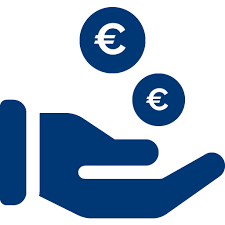 Afkoppeling op privé
Situatie 1 met aansluitrecht  

	Aansluitrecht (795€) – premie (530€) =  265€
Situatie 2 met aansluitrecht  

	Aansluitrecht (795€) – premie (795€) =  0€
Afkoppeling op privé
Situatie 1 zonder aansluitrecht  

	Aansluitrecht (0€) – premie (530€) =  -530€
Situatie 2 zonder aansluitrecht  

	Aansluitrecht (0€) – premie (795€) =  -795€
Keuring
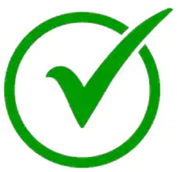 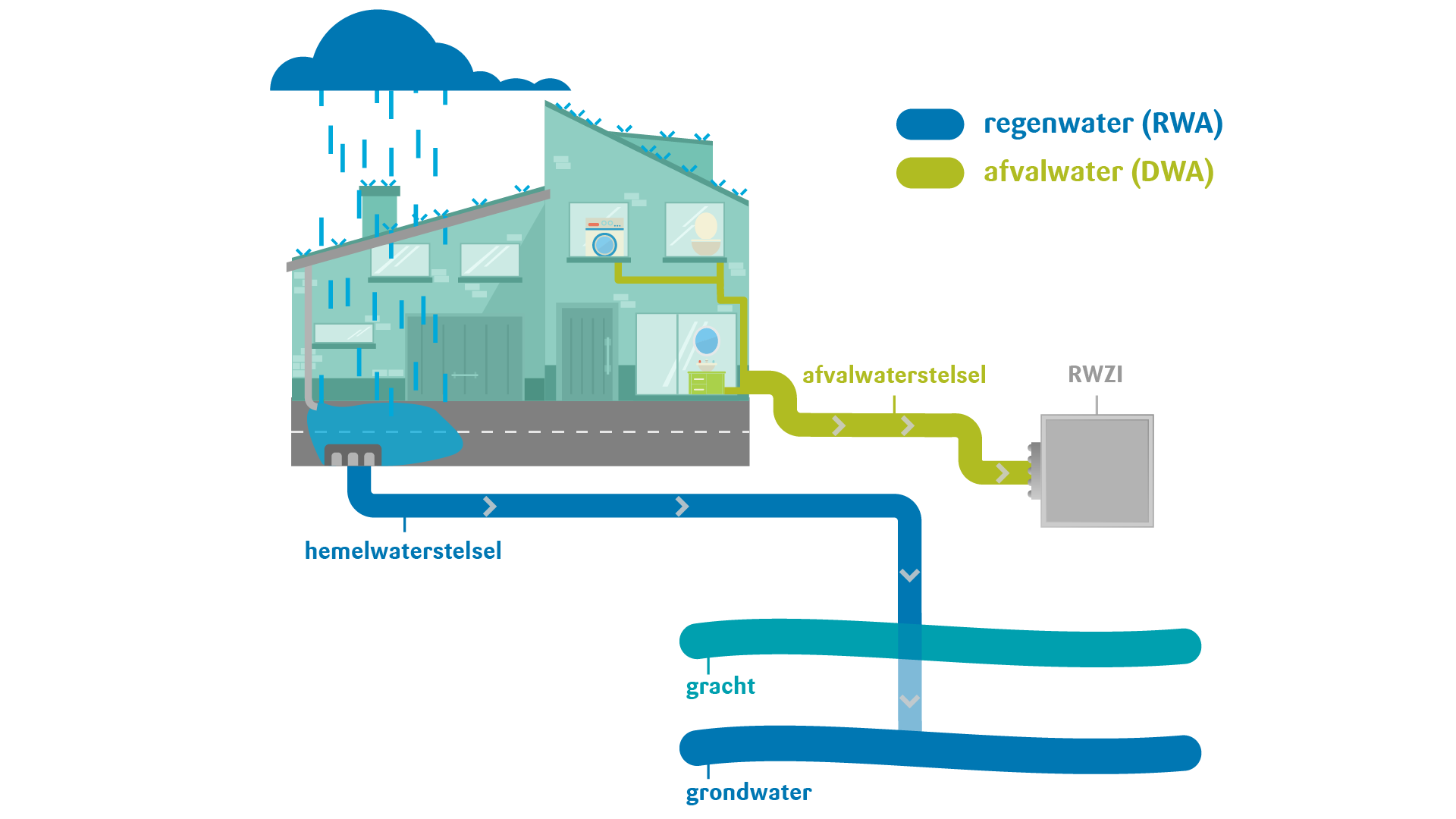 = controle correcte scheiding tussen regen- en afvalwater
= verplicht opgelegd door Vlaamse overheid bij aanleg van een gescheiden rioleringsstelsel in de straat
Keuring
Wanneer vraag ik een keuring aan?
1
2
3
4
Keuring
Hoe een keuring aanvragen? 

Zelf afspraak te maken via www.pidpa.be => mijnPidpa of telefonisch via 0800 90 300
Aanwezigheid is verplicht
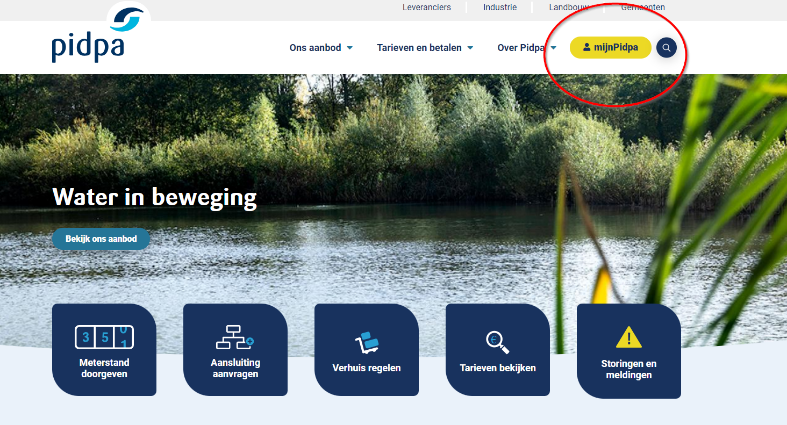 Keuring
Hoe kan ik mijn keuring voorbereiden? 

Hou deze documenten klaar :
Schets van de afkoppelingsdeskundige
Eventuele foto’s van de afkoppelingswerken

(deze zaken staan ook vermeld op het schrijven van Pidpa)
Pidpa, uw waterpartner!
Regelgeving
Riolering en afkoppelen
Veiligheid
Meer informatie? Vragen?
Jouw veiligheid op onze werf
Daar werken we samen aan!
Betreed de werf enkel indien nodig
Meld gerust onveilige situaties
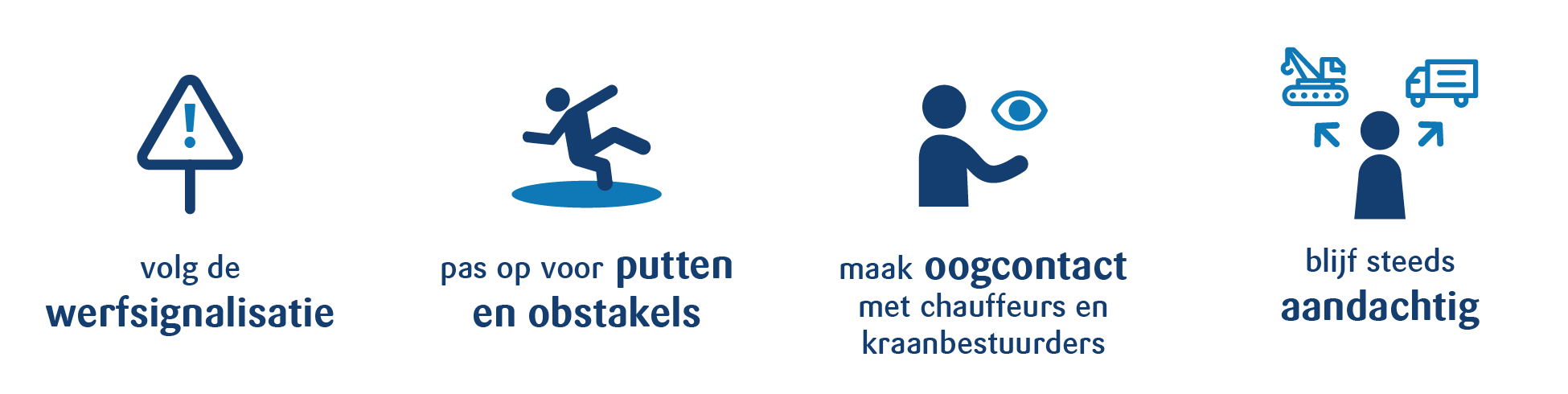 Jouw veiligheid op onze werf
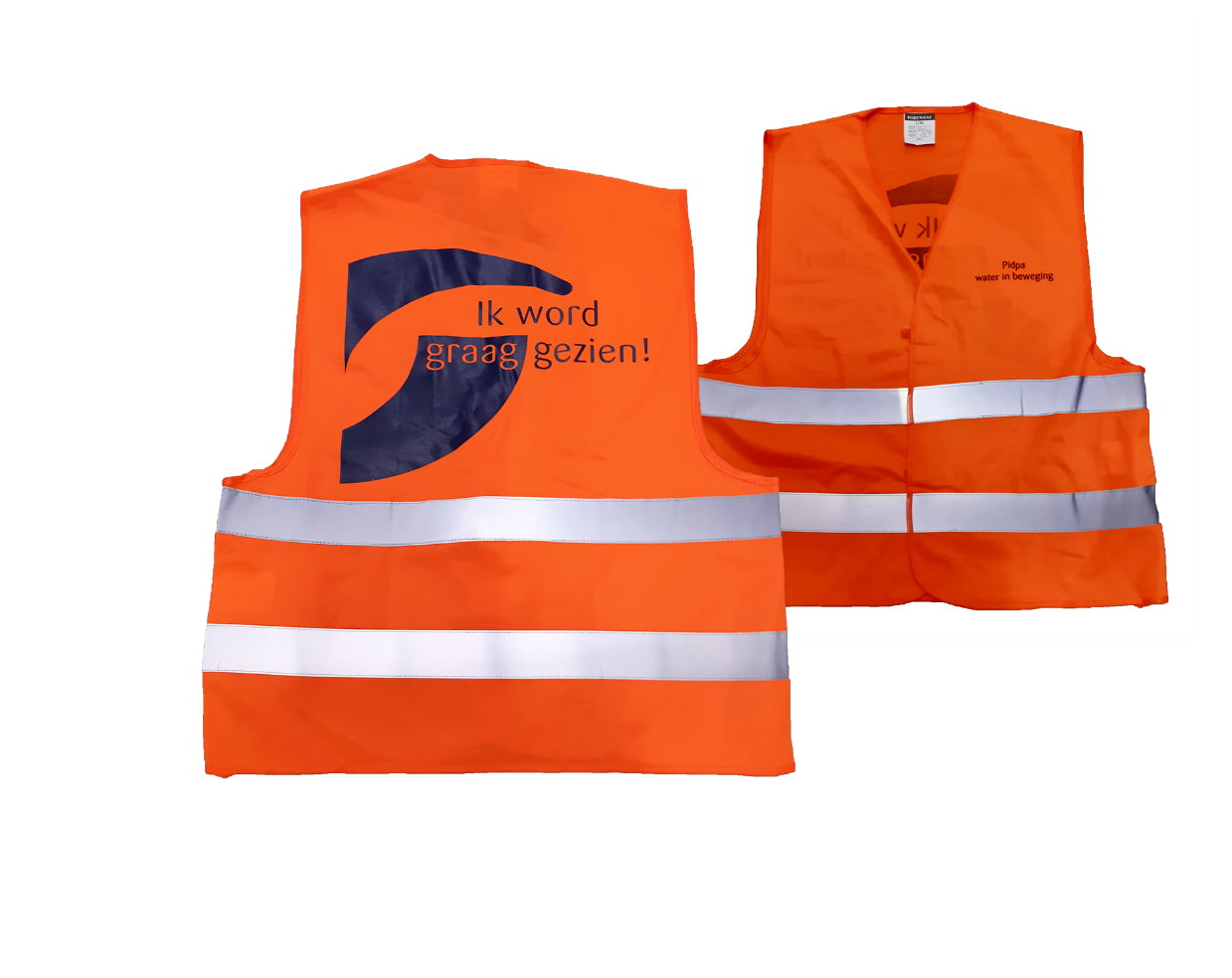 Betreed je een werf? 
Je bent gezien met een fluovest!
Contactgegevens:
Bart Goetschalckx
0800 90 300 – bart.goetschalckx@pidpa.be
Pidpa-Riolering:





Afkoppelingsdeskundige:
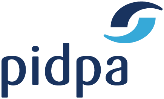 Vermetten Wegenbouw
Pleinstraat
20/03/2024
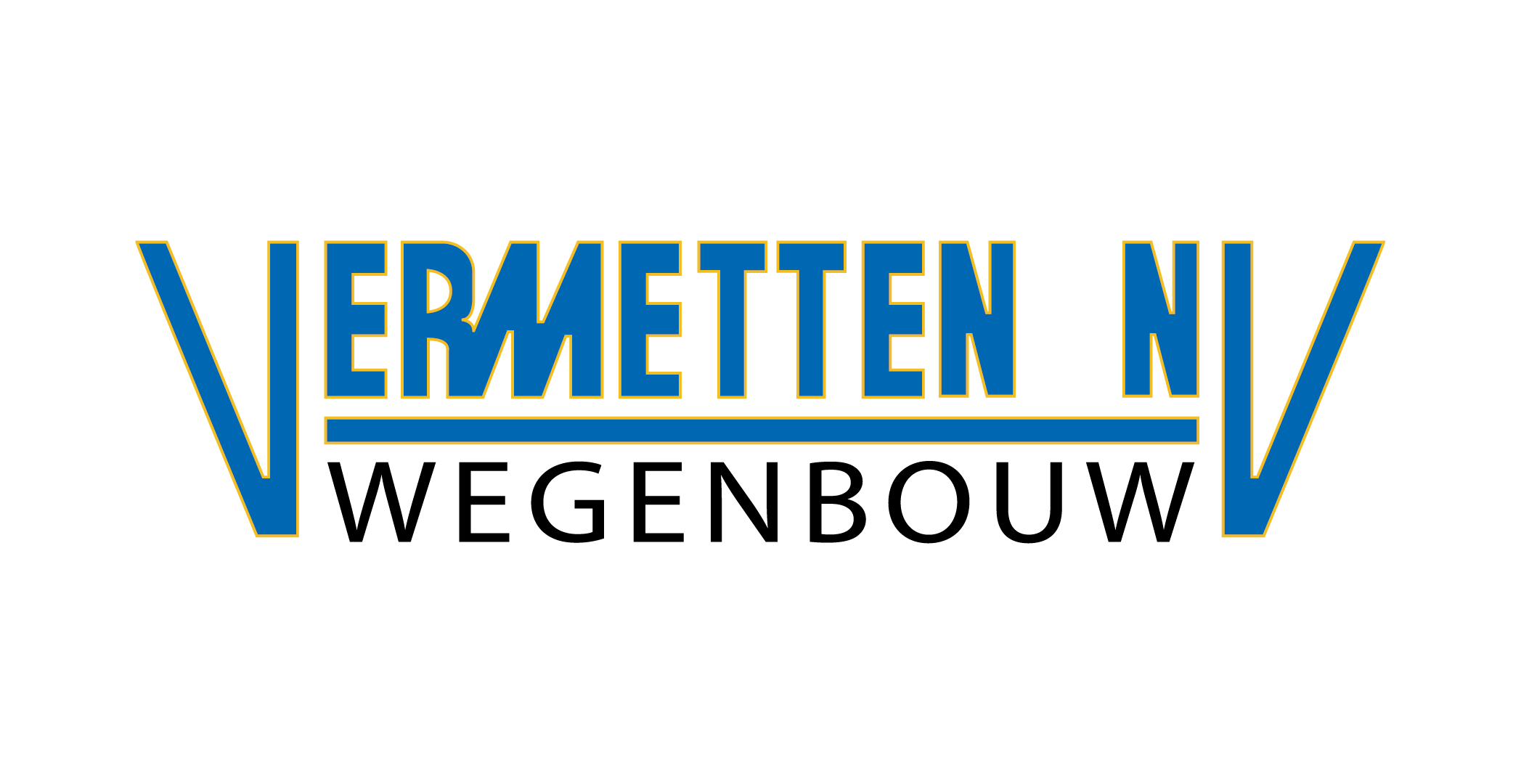 History
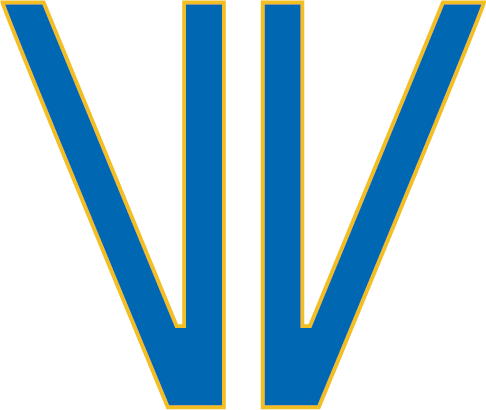 Missie/Visie/Strategie
Bijdragen aan een veilig & modern wegennet dat verdere ontwikkeling van Vlaanderen op economisch en maatschappelijk vlak mogelijk maakt.
Door continue & strategische investeringen in onze circulaire wegenbouwketen met behoud van familiale kernwaarden.
Door een optimale mix van mens/machine in te zetten werken wij samen met opdrachtgevers aan de wegenis- en rioleringsinfrastructuur van morgen.
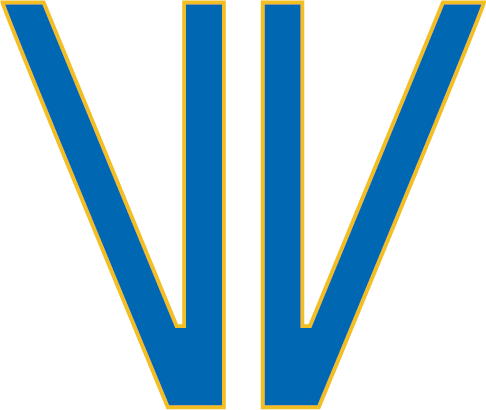 Planning
Sonderingen: 11/03 - 14/03

Nutsleidingen: 27/03 - eind juli

Riolering & wegeniswerken start augustus/september 2024
Voorbereidende werken o.a. opbraak wegenis
Rioleringswerken
DWA & RWA hoofdriolering
Kopmuren en inbuizingen
Huisaansluitingen en kolken
Wegeniswerken: 
Fundering
Boordstenen en kantstroken
Fundering en onderlaag asfalt
Opritten
Grachten
Toplaag asfalt
Uitvoeringstermijn 100 werkdagen
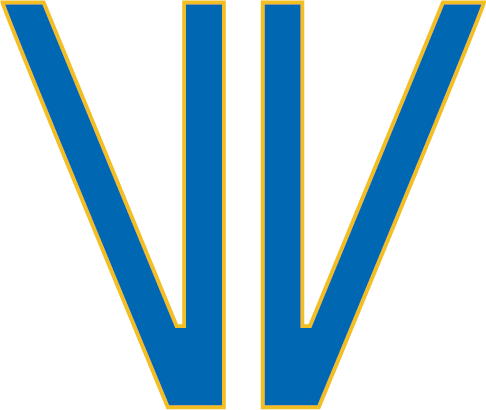 communicatie
Digitale communicatie
Sms
Whatsapp
mail
Huisvuil
verzamelpunten
Vragen kan aan werfleider via mail of telefoonnummer
Robin@vermetten.be
014/63.91.90
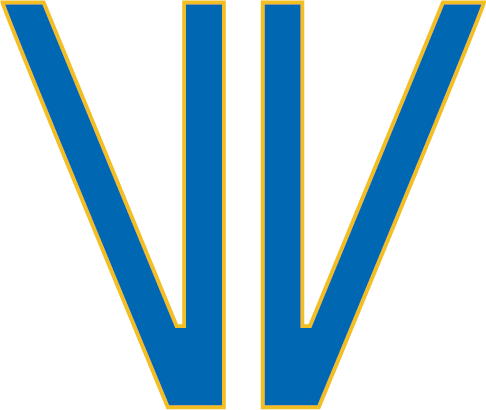